Inzet van docenten:planning, overzicht en kwaliteit
Ontwikkeling inzetplanningstool met Ab Ovo Implementatie bij Hogeschool Inholland
saMBO-ICT Conferentie,Tilburg
18 - 19 januari 2012

peter.hollants@inholland.nl
trijntje.kraak@inholland.nl
1
Agenda
Deel  I: Het project inzetplanning
Introductie 
Aanleiding
Aanpak

Deel  II: De inzetplanningstool
Puzzelstukjes bij het plannen
In/uitvoer  & beheer van gegevens
De inzetplanningstool
Vragen
2
Introductie Inholland
Kengetallen

32.000 	studenten
  2.800	medewerkers
       90	bacheloropleidingen 
         8 	locaties in NH en ZH
                  
         8 	masteropleidingen
       10	associate-degreeprogramma’s
       29 	lectoraten
	    2	academische lerarenopleidingen basisonderwijs
3
Planning inzet van docenten
Roostermakers
Facilitaire Zaken
Uniforme aanlevering roostergegevens
klassen
docenten
onderwijsactiviteiten
overige taken
lokaalwensen
Niet beschikbaar
College van Bestuur
Domeindirecteuren
Clustermanagers
Dienst HRM
Managementrapportage inzet docenten
per opleiding
per cluster
per domein
Inholland-breed

Input Strategische Personeelsplanning
Niet beschikbaar
Opleidingsmanagers
Centrale inzetplanningstool
zelfgemaakte inzetplanningstools
Betrouwbaarheid
Tijd
Kosten
4
Projectopdracht
De doelen

	Ontwikkel een functionele, gebruikersvriendelijke en 
    betrouwbare ICT-tool ter ondersteuning van de  
    opleidingsmanagers bij het zo optimaal mogelijk
    plannen van de inzet van docenten voor onderwijs en
    overige taken;
	Zorg voor uniforme aanlevering gegevens aan 
    roostermakers;
	Biedt managementrapportage per opleiding, cluster, 
    domein en Inholland-breed;
	Implementeer bij tenminste 50 opleidingen vóór 
    aanvang 2012-2013.
5
Fasering en aanpak
Analyse
Modelleren
Iteratief
ontwikkelen
Testen/    Schaduwdraaien
Versie 1.0
t/m dec 2010
dec 2010 - jan 2011
feb - april 2011
t/m juni 2011
Klankbordsessies
   70 deelnemers
35 Interviews
Show & Share
Verslag interviews en klankbordsessies
Samen met opleidingsmanagers
Samen met opleidingsmanagers
Samen met opleidingsmanagers
Iteratief
ontwikkelen
Testen/    Schaduwdraaien
Implementeren
Versie 1.1
nov - dec 2011
dec 2011 - jan 2012
feb - mei 2012
Samen met opleidingsmanagers
Samen met opleidingsmanagers
Samen met opleidingsmanagers
6
Succesfactoren
Project maakt onderdeel uit van Strategisch Programma
    Bedrijfsvoering
   Opdrachtgever: domeindirecteuren
   Leden van het projectteam komen uit het onderwijs
   Samen met opleidingsmanagers functionele eisen
    opgesteld, ontwikkeld en getest
   Alle domeinen vertegenwoordigd
   Implementatie na positieve evaluatie opleidingsmanagers
   Projectteam faciliteert bij conversie/invoer gegevens
   Goede afspraken en werkrelatie met leverancier Ab Ovo
Een functionele, gebruikersvriendelijke, betrouwbare
    inzetplanningstool
7
Deel II
Puzzelstukjes bij het plannen
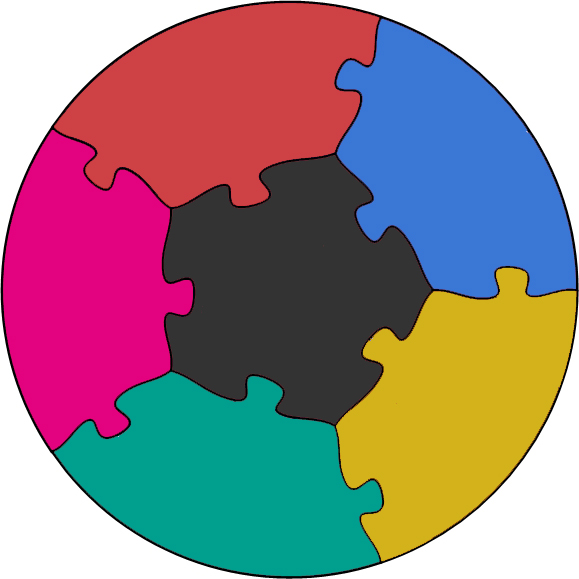 Curriculum
Docenten
Budget
in FTE
Groepen
klassen
Lokaal-
wensen
Overige 
Taken
9
Rapportages In/uitvoer  & beheer van gegevens
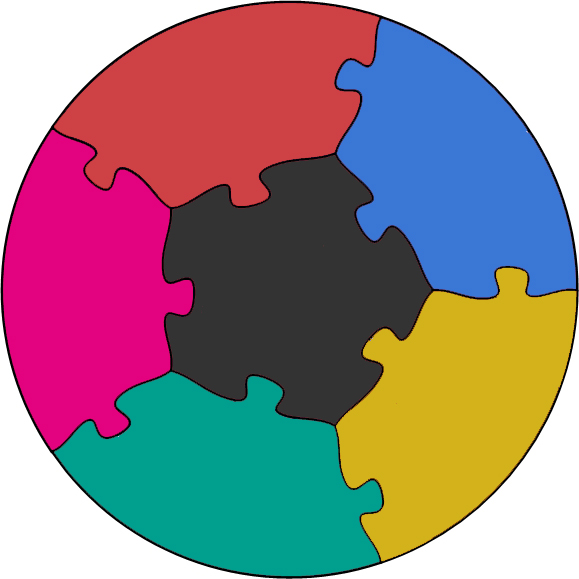 Roosterinfo
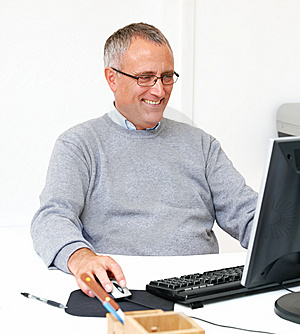 Beschikbaarheden
Takenplaatjes
Excel, XML, PDF
Managementrapportage
Geen systeemkoppeling
10
Invoer gegevensIn/uitvoer  & beheer van gegevens
Inlezen van een excelbestand
Intypen (in de tool)
Geen systeemkoppeling
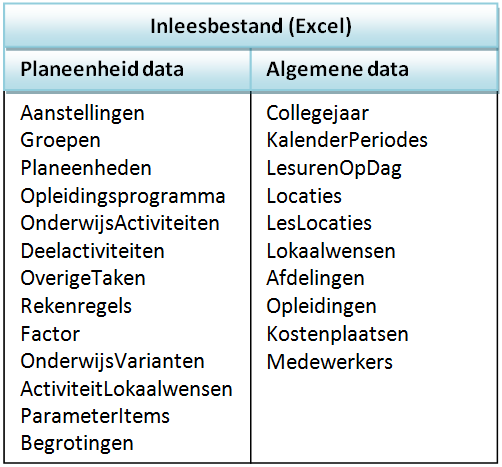 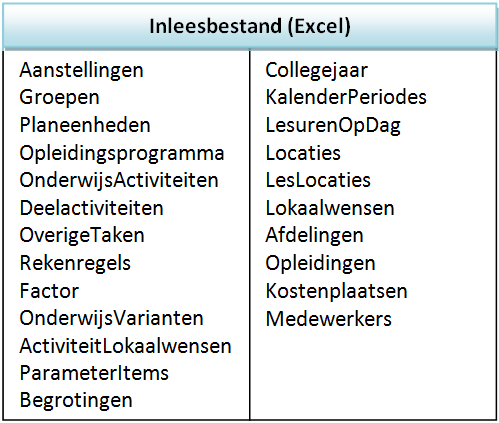 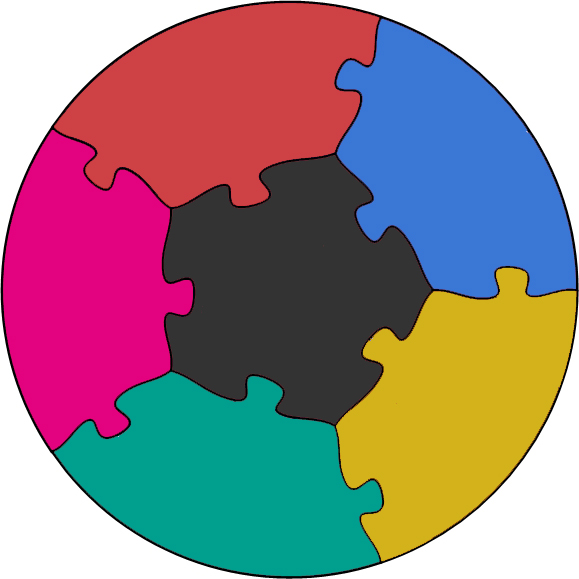 Functioneel
Beheer
Planner
11
Beheer gegevens In/uitvoer  & beheer van gegevens
Functioneel Beheer
Planeenheid
Planeenheid
Planeenheid
Planeenheid
Planeenheid
Planeenheid
Planeenheid
Planeenheid
Planeenheid
Planeenheid
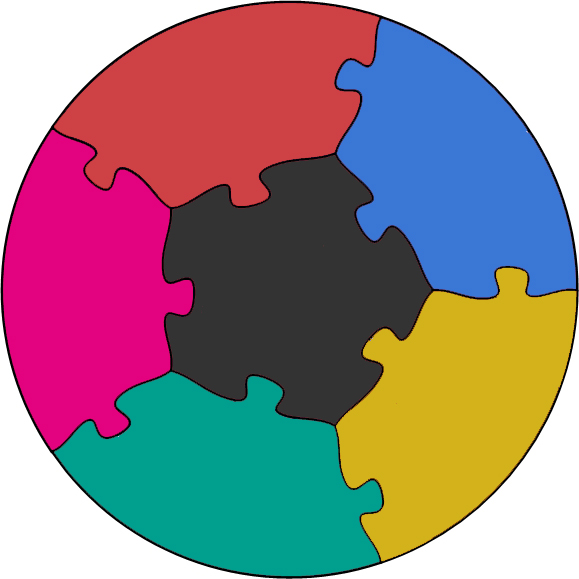 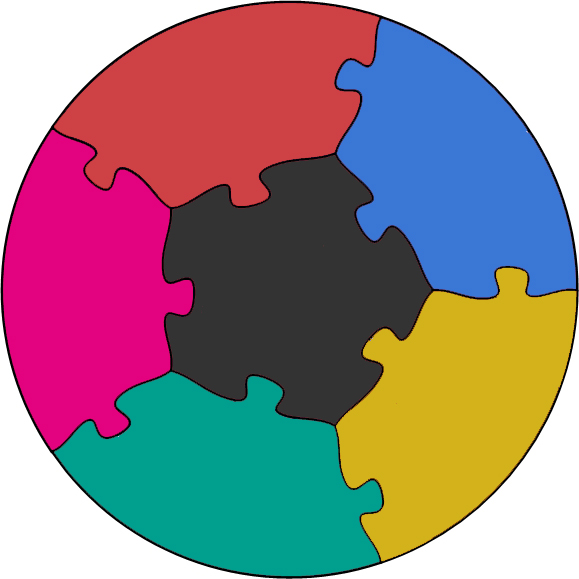 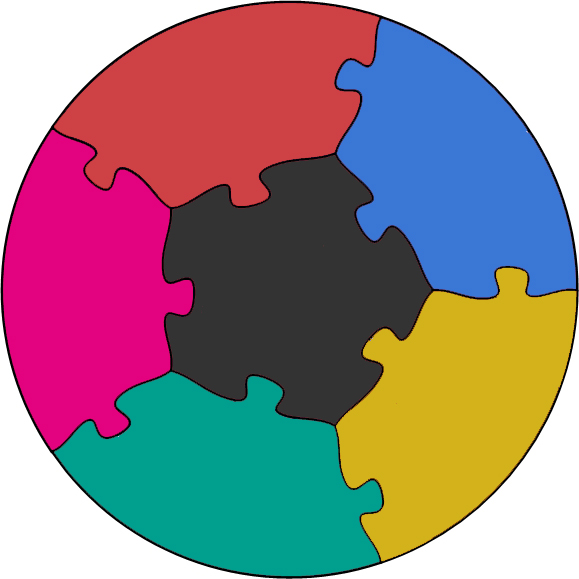 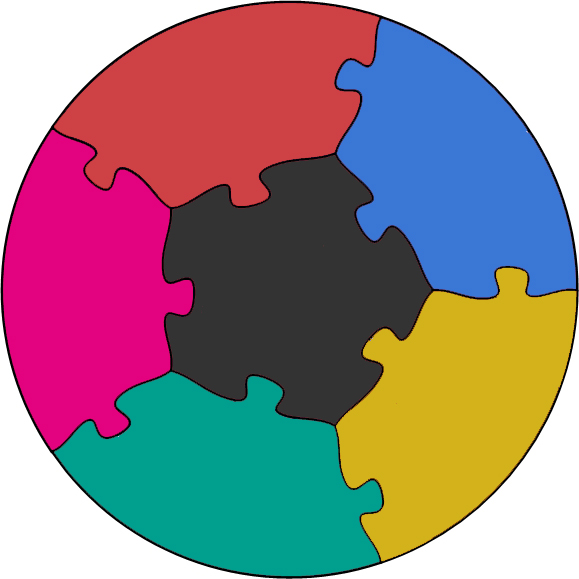 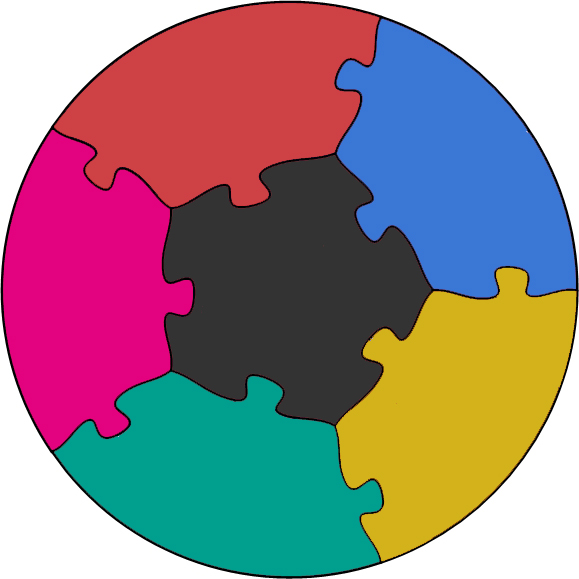 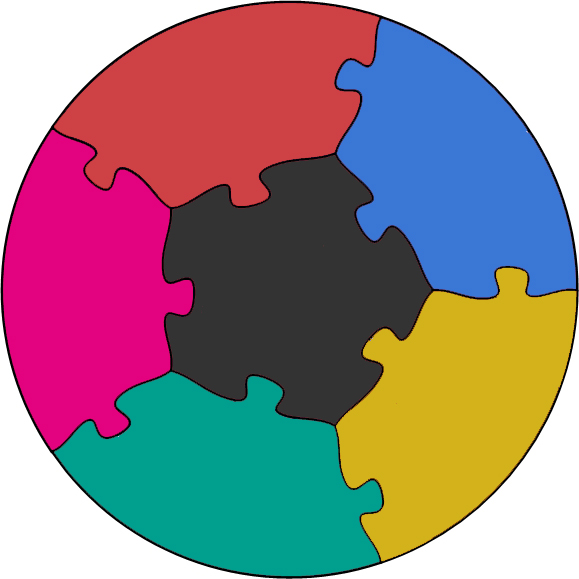 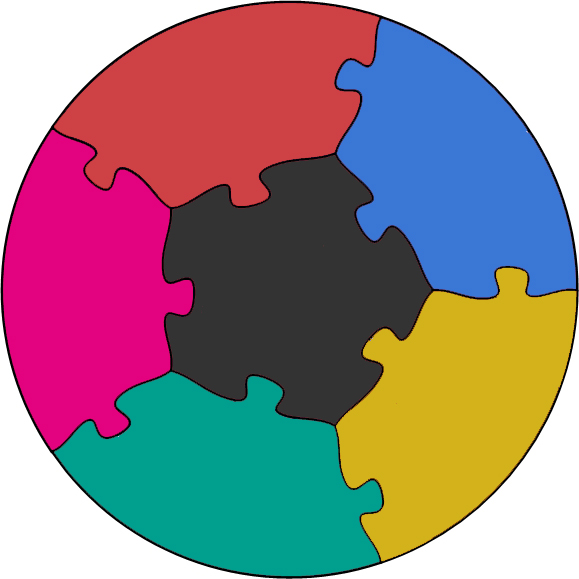 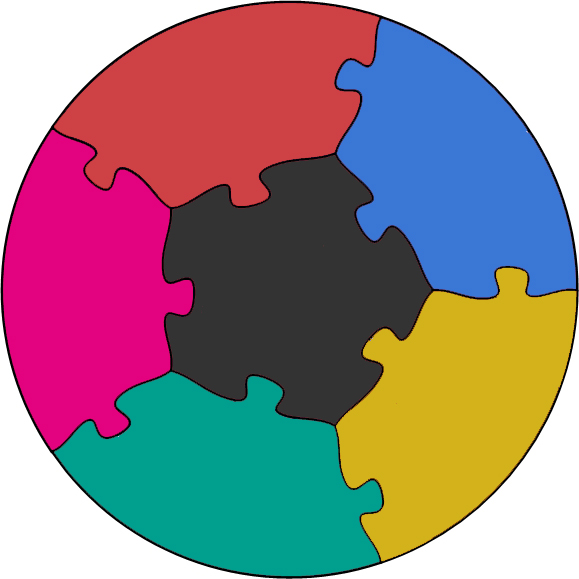 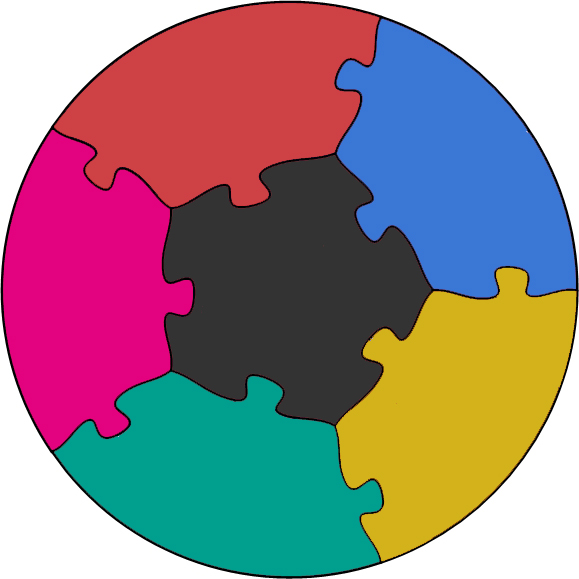 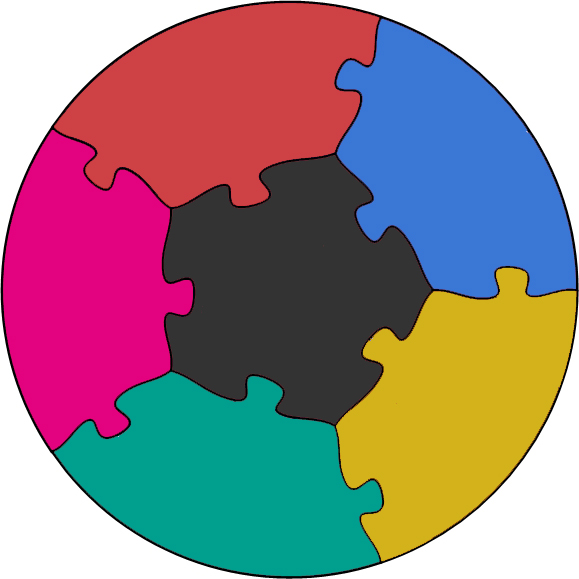 planner
planner
planner
planner
planner
planner
planner
planner
planner
planner
12
ViewsDe inzetplanningstool
Functioneel
Beheer
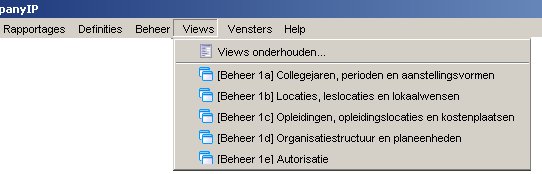 13
View 1aDe inzetplanningstool
Functioneel
Beheer
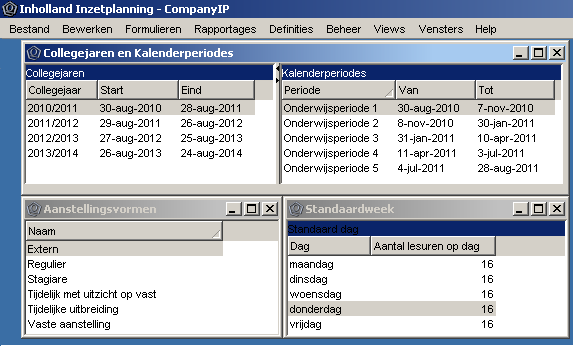 14
View 1bDe inzetplanningstool
Functioneel
Beheer
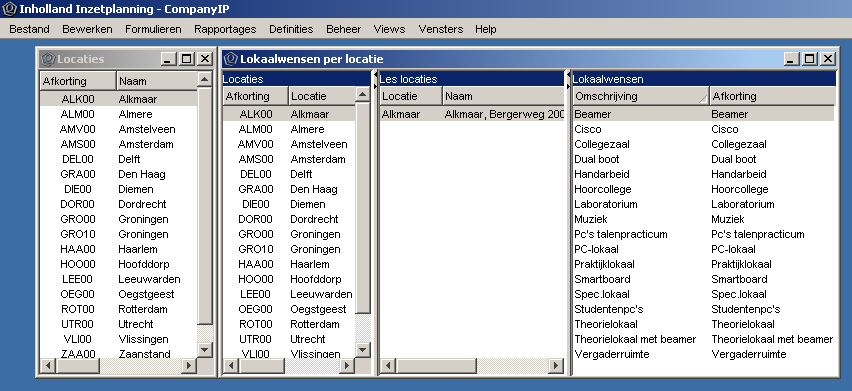 15
View 1cDe inzetplanningstool
Functioneel
Beheer
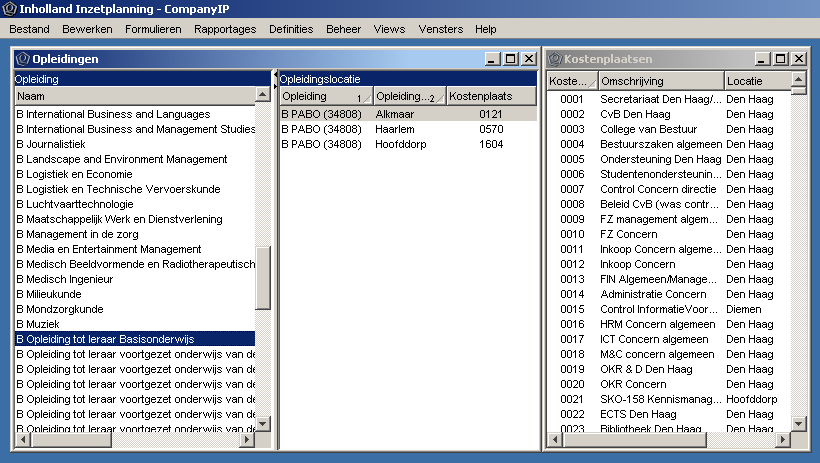 16
View 1d De inzetplanningstool
Functioneel
Beheer
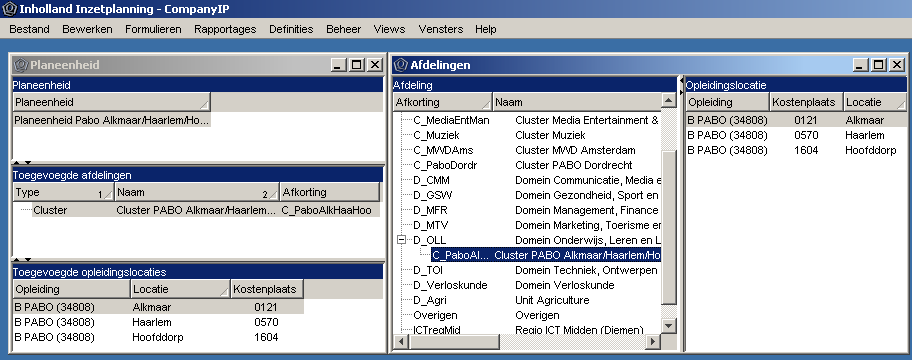 17
View 1e De inzetplanningstool
Functioneel
Beheer
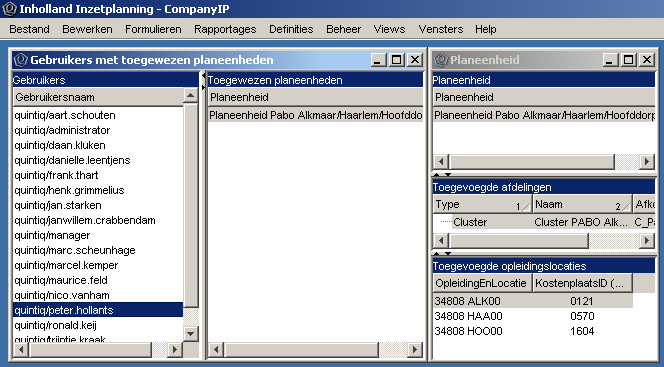 18
Views De inzetplanningstool
Planner
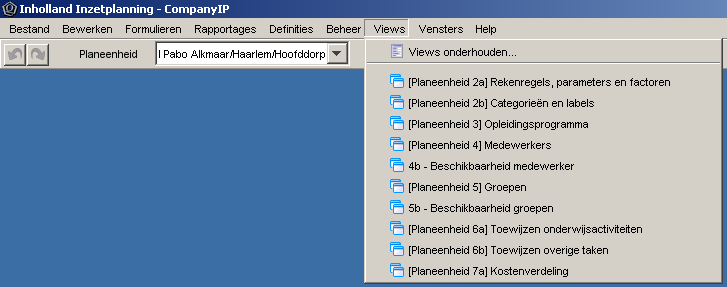 19
View 2a Rekenregels, factoren, parameter-items De inzetplanningstool
Planner
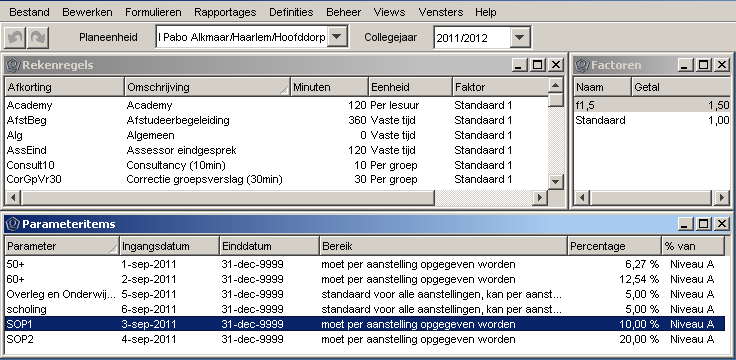 20
View 3, OpleidingsprogrammaDe inzetplanningstool
Planner
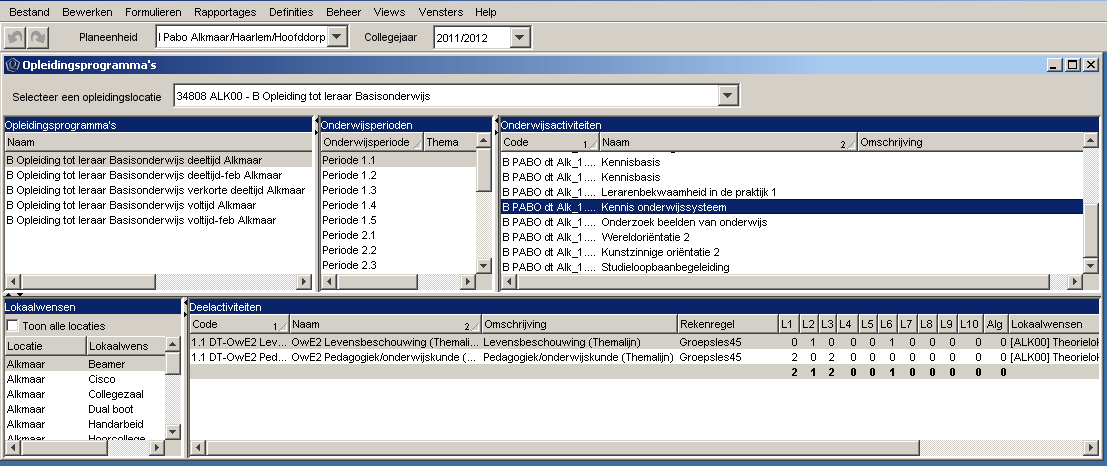 21
View 4, MedewerkersDe inzetplanningstool
Planner
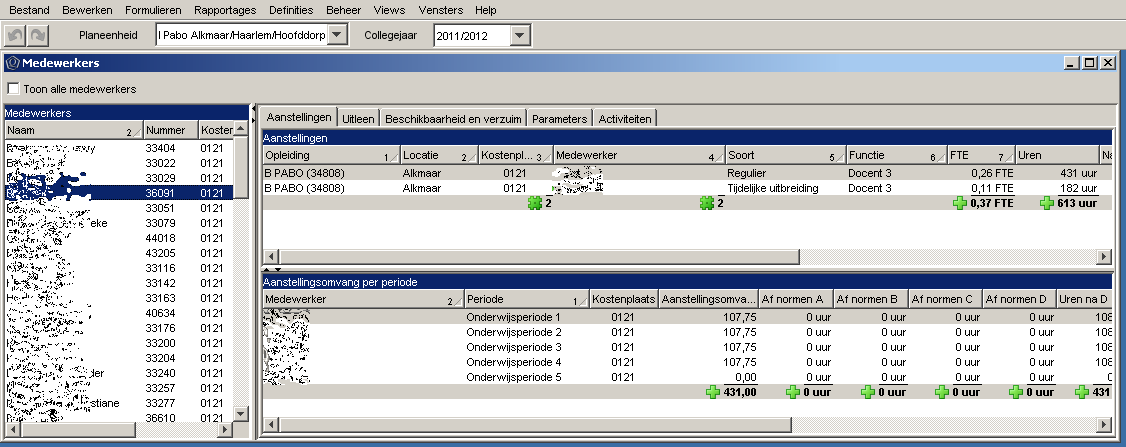 22
View 5, GroepenDe inzetplanningstool
Planner
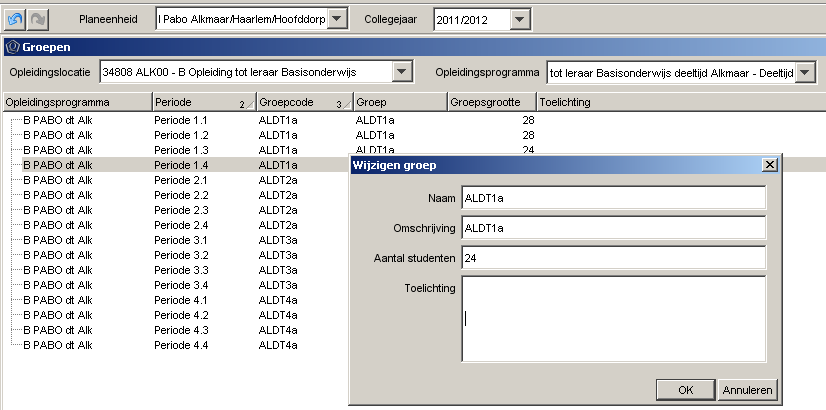 23
View 6, Toewijzen onderwijsactiviteitenDe inzetplanningstool
Planner
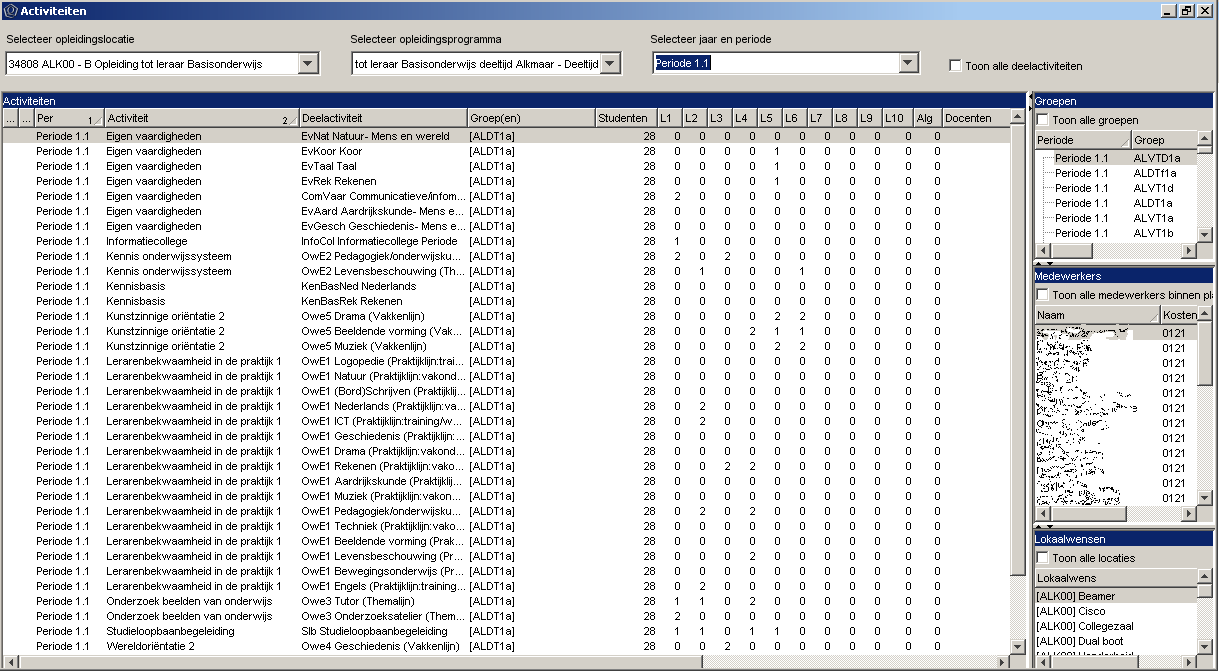 24
Views 6, Toewijzen overige takenDe inzetplanningstool
Planner
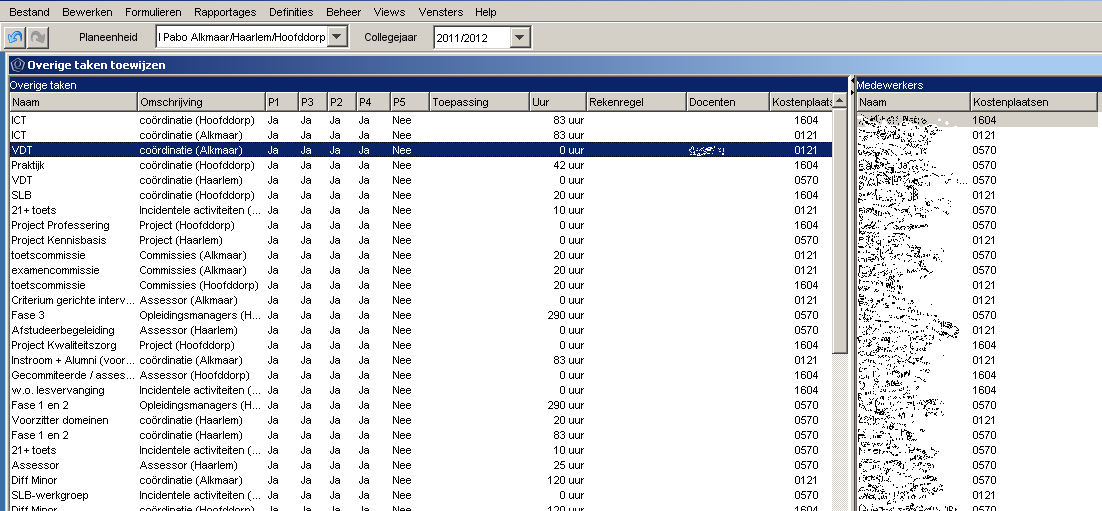 25
Takenplaatje (PDF)De inzetplanningstool
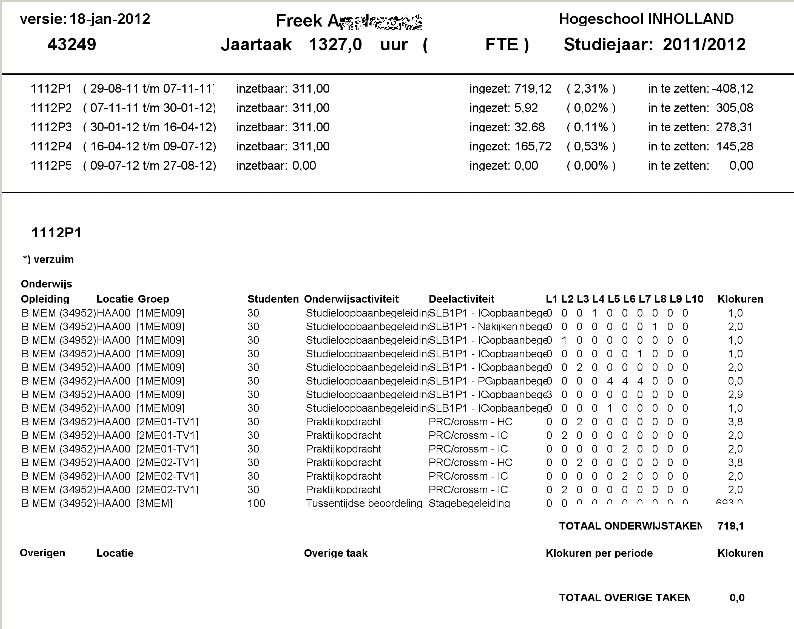 26
Roosterinformatie (Excel)De inzetplanningstool
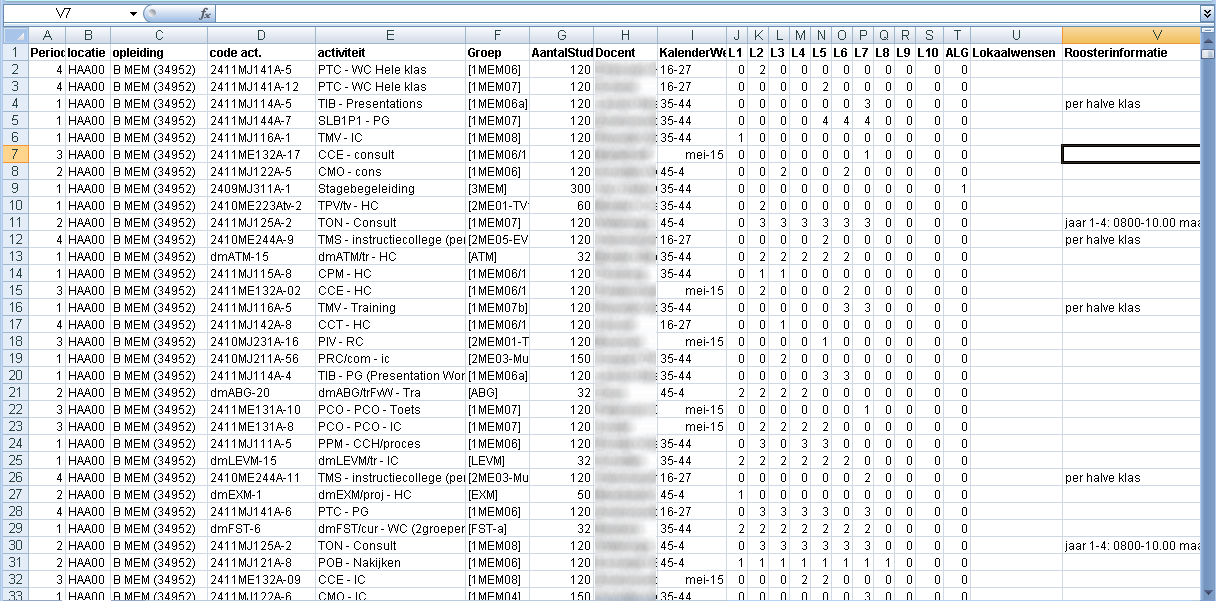 27
ManagementrapportageDe inzetplanningstool
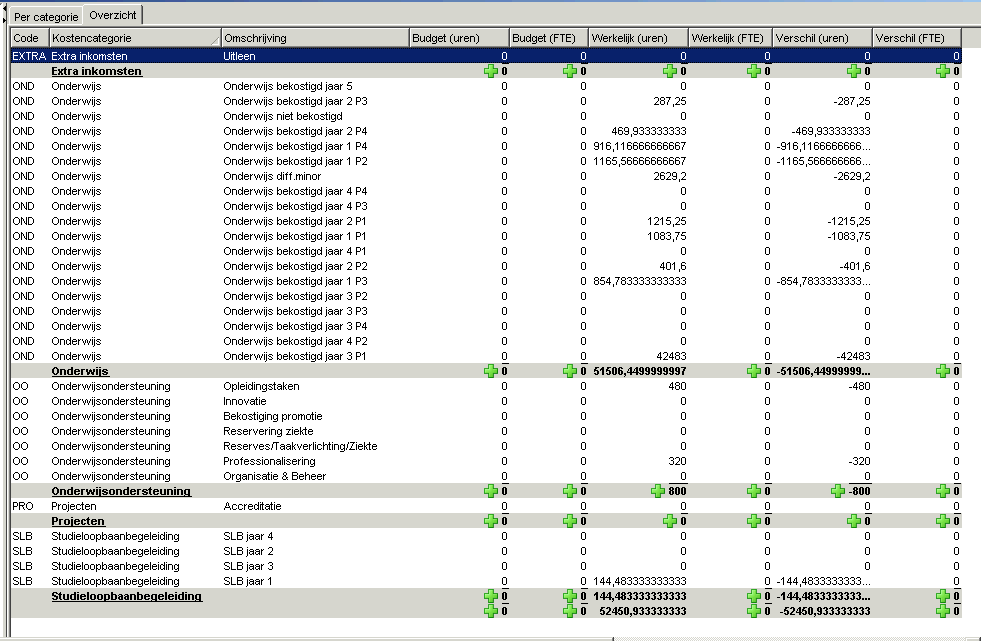 28
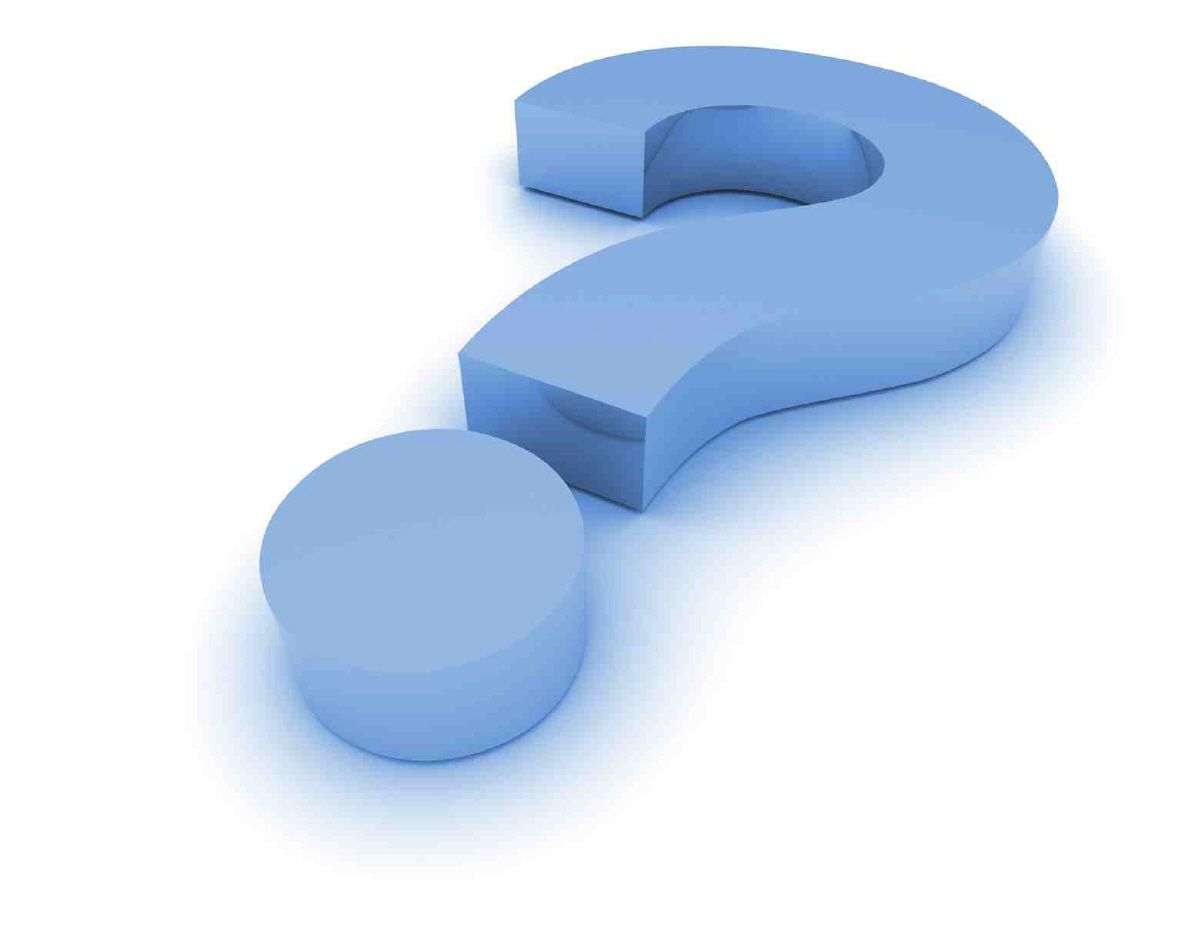 29
Huidige stand van zaken
5 dec	Oplevering eerste deel applicatie 
 5 jan	Oplevering tweede deel applicatie
31 jan	Eindevaluatie door 8 opleidingsmanagers 
  1 feb	Inzetplanningstool geïmplementeerd bij 14 opleidingen

		Voorbereidingen gestart bij volgende 14 opleidingen
		Toezegging van 10 opleidingen
		Eerste contact gelegd met 2 opleidingen
31